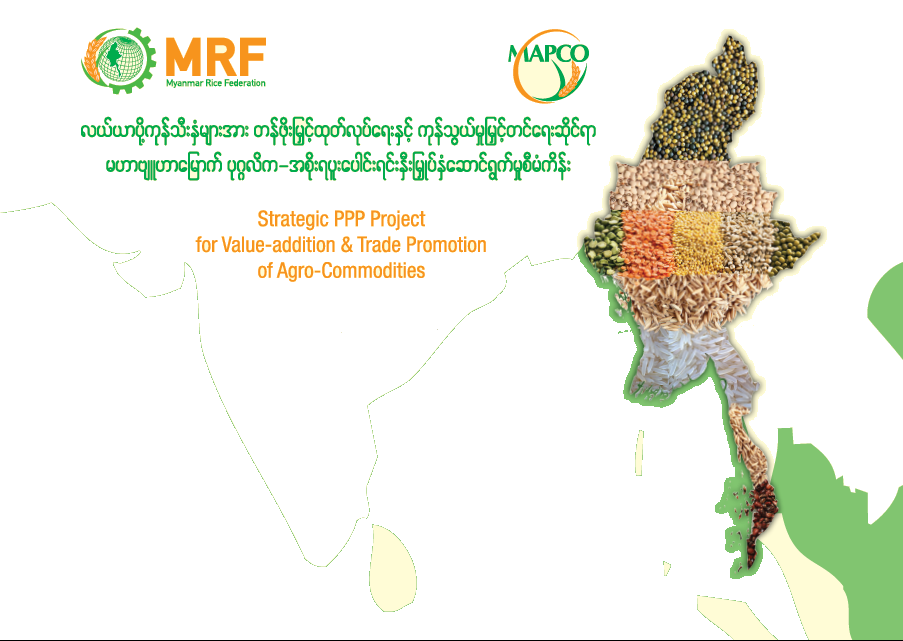 Ye Min Aung 
Secretary-General
Myanmar Rice Federation
March 18, 2016
Seminar on the Role of Private Rice Sector & Seed Industry, organized by Department of Agriculture
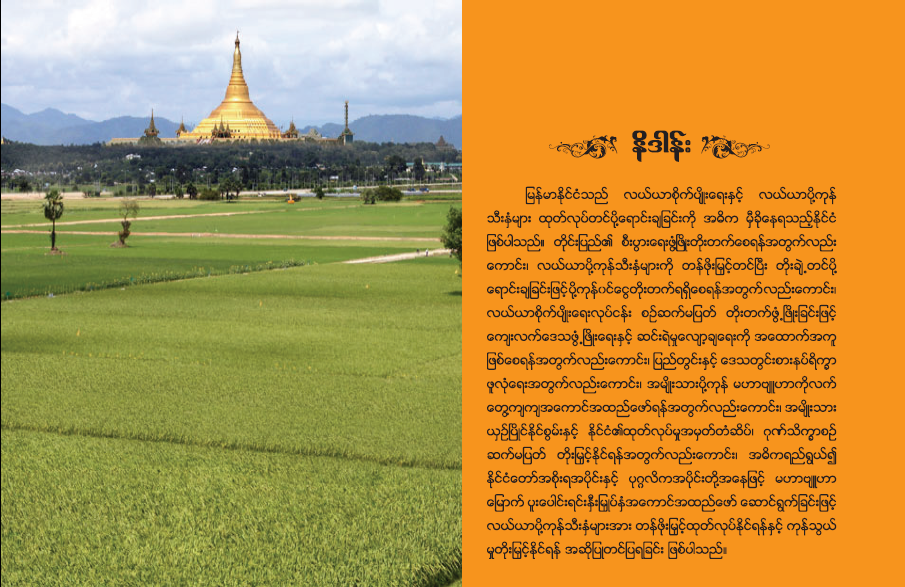 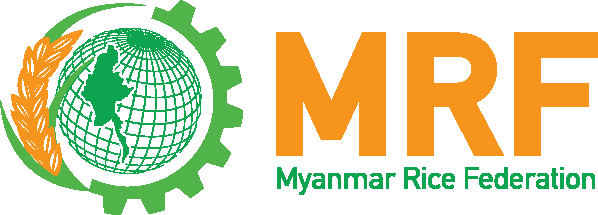 SIGNIFICANT REFORMS & DEVELOPMENT
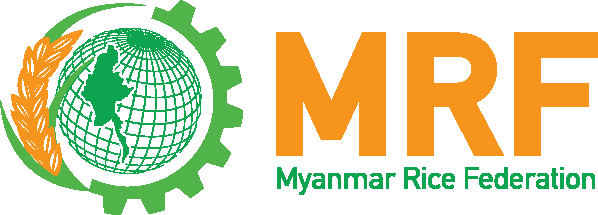 MRF Focus Areas
	Implementing Teams/ Stakeholders and Expert Working Groups 	(SEWGs) being formed for 

Development of Seed Industry 
Development of Processing & Storage
Continual Growth of Paddy & Rice Trade
Farm Mechanization Services
Companies & SMEs development 
Trade Financing & Financial Matters
Sustainable Rice Sector Development Programs
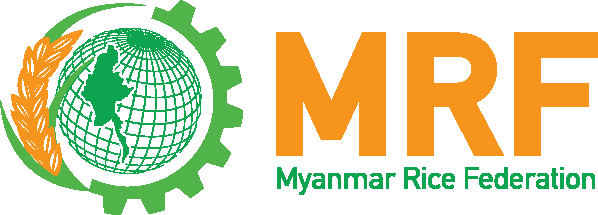 Enabling Legal & Regulatory Framework – Key Recommendations
Review, Modification & Enforcement  on the following laws:
	(i) Farmland Law, other related Land Laws & Promulgation of New 	    Land Law which can override all the Land Laws
            	(ii) Farmers’ Rights Protection & Empowerment Law
            	(iii) Myanmar Agricultural & Rural Development Bank Law
            	(iv) Essential Goods & Services Law, Export & Import Law 
Introducing the Standard Operating Procedures,  Monitoring & Supervisory Procedures on Contract Farming
Legal and regulatory matters related to Crop Insurance
Legal and regulatory matters on Farmers Development & Regional Development Bank Rule issued by Central Bank
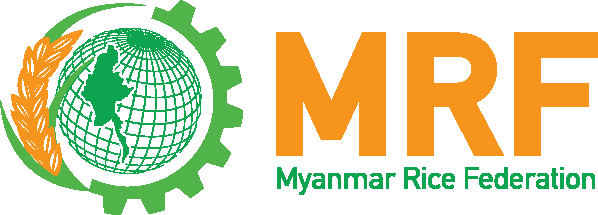 Institutional development
Empowering & supporting the Agricultural Specialization Companies, most of which were established in 2009-2010, financing their strategic projects which can generate positive impact, incentivizing them so that they can play a crucial force

Introducing State Agricultural Marketing Board under private-public partnership

Effective & Efficient Private-Public Dialogue and Partnership 

Strengthening and enhancing the workforce, in both quality and quantity, at Department of Agriculture, Department of Agriculture Research in order to increase, enhance Seed Breeding & Multiplication, Extension/Crop Protection & Advisory services to farmers
Policy & Strategy
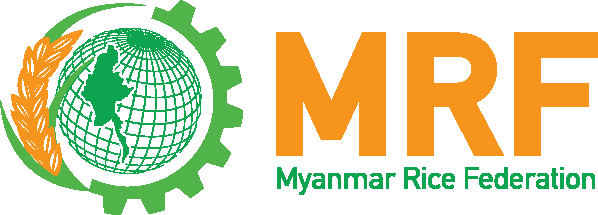 MRF’s key activities involve Recommendation, Advocacy, Analysis of national rice policies and strategies.
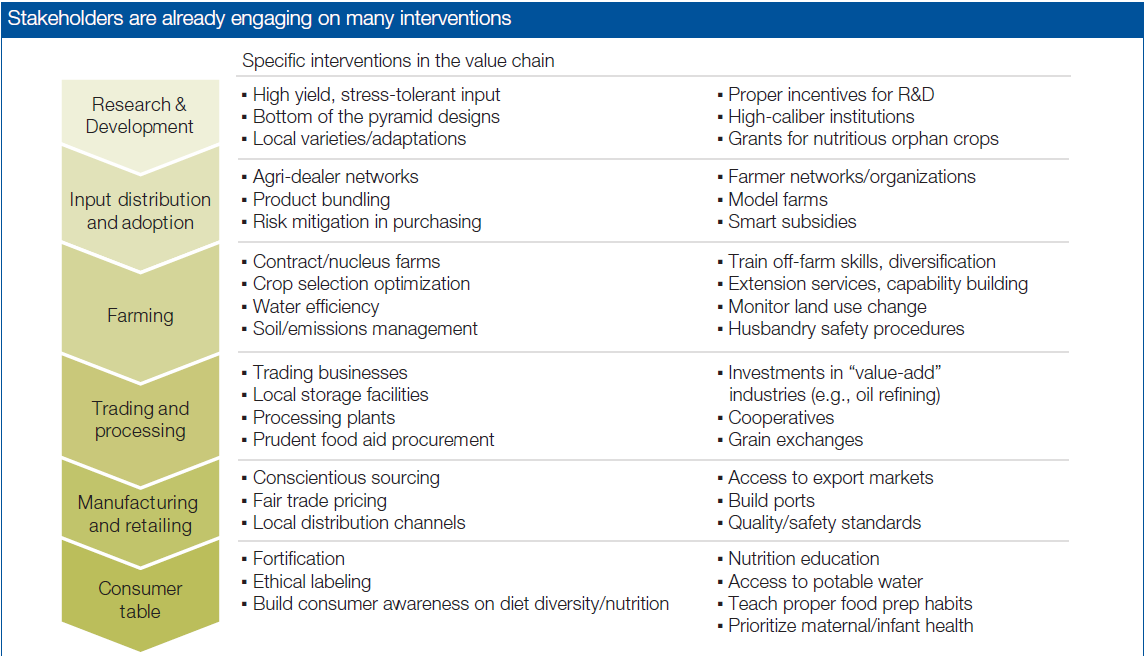 Key Red Circle Areas need more intervention
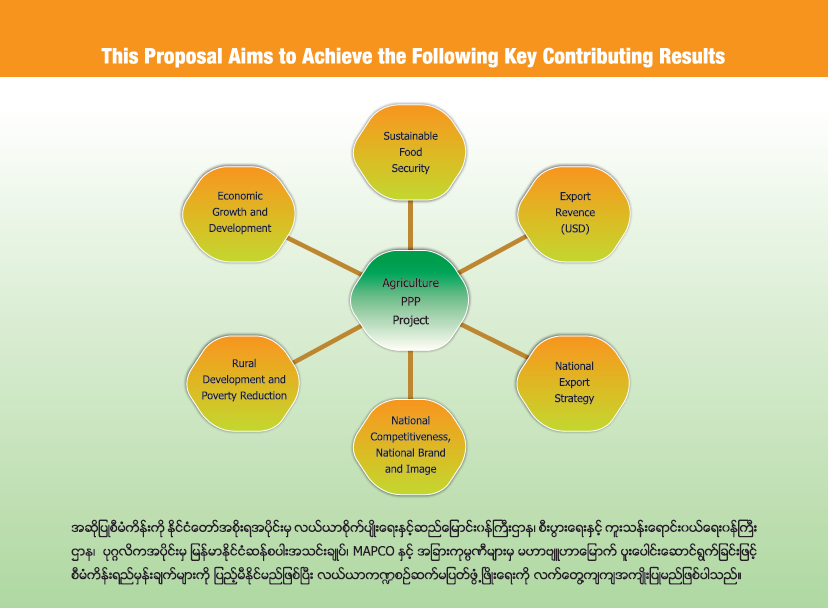 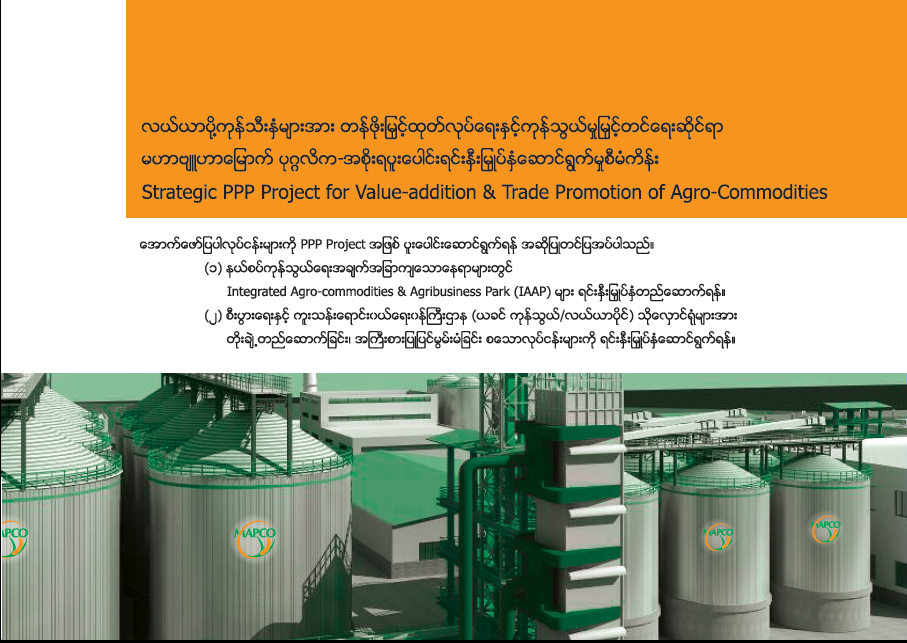 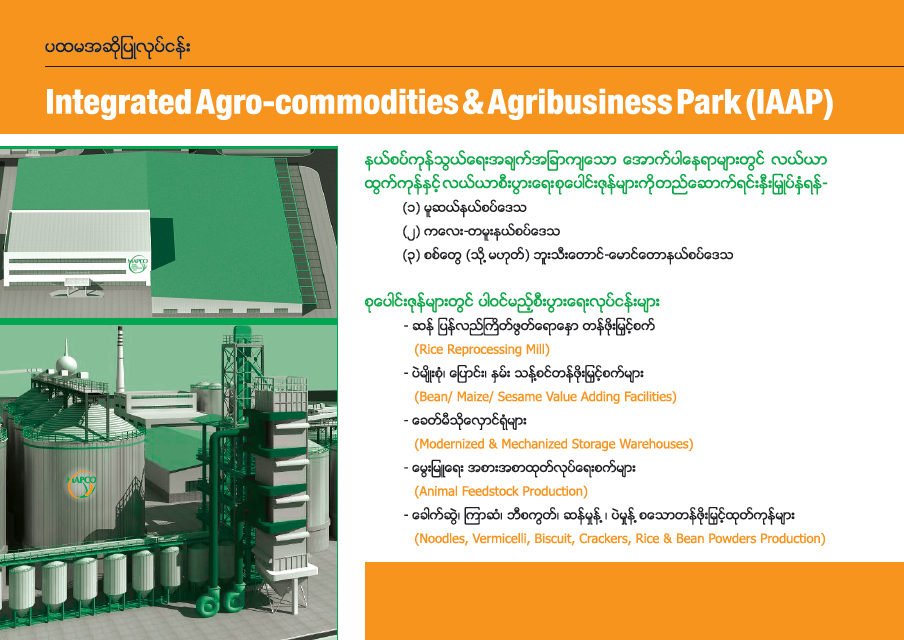 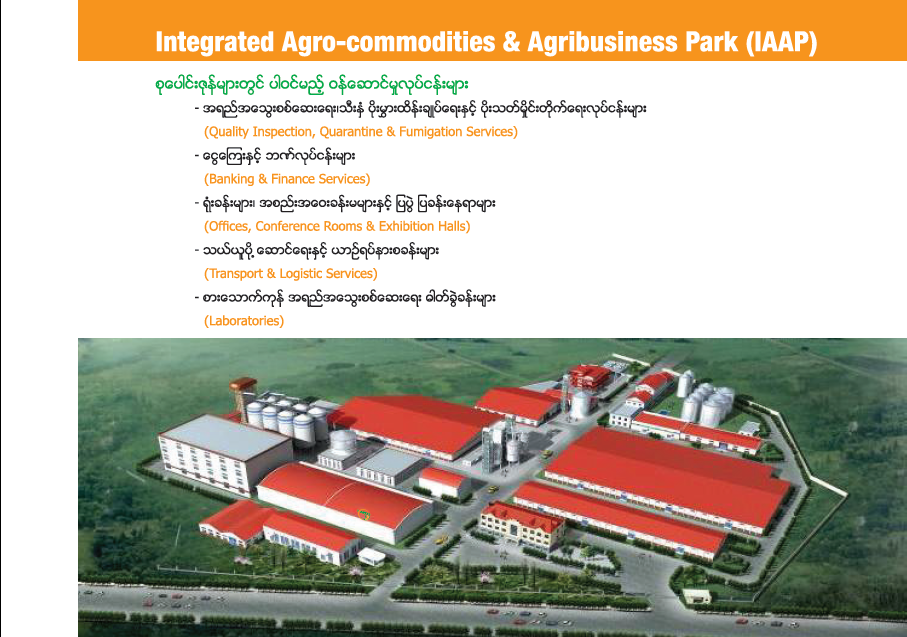 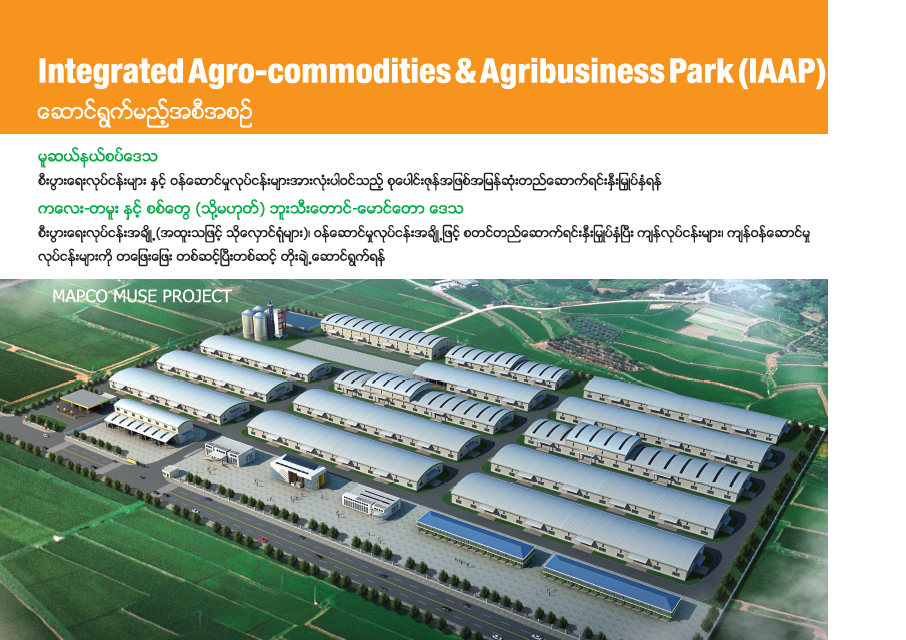 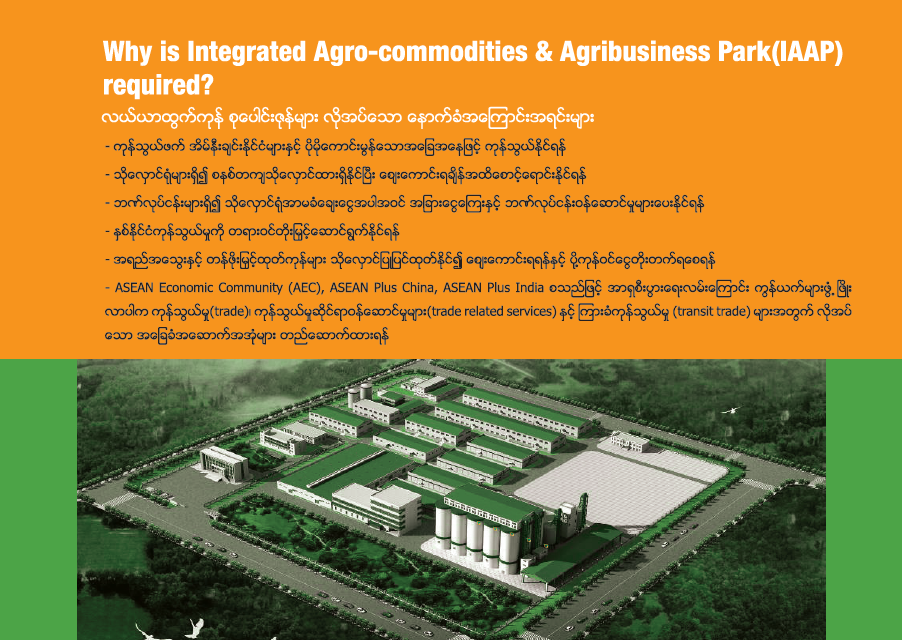 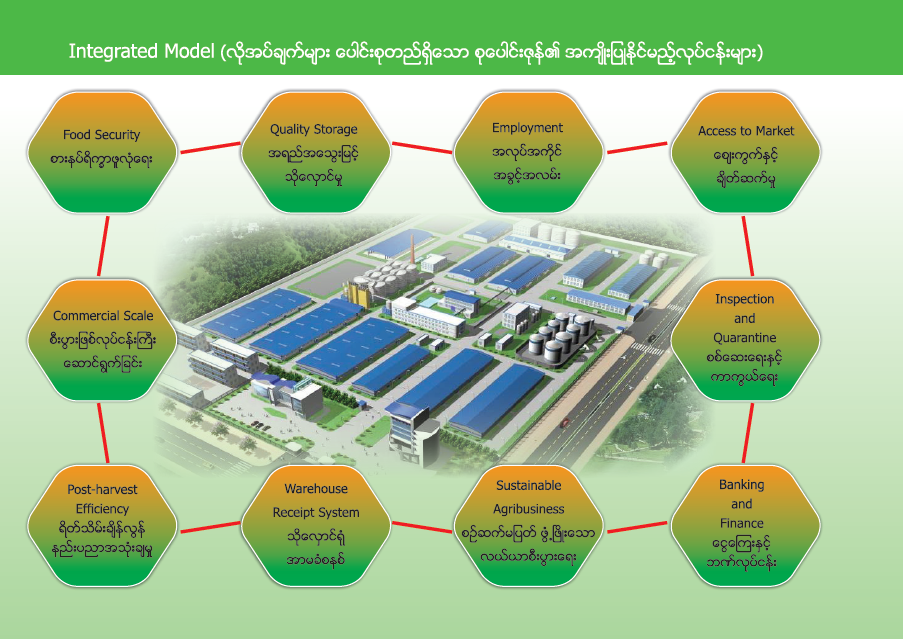 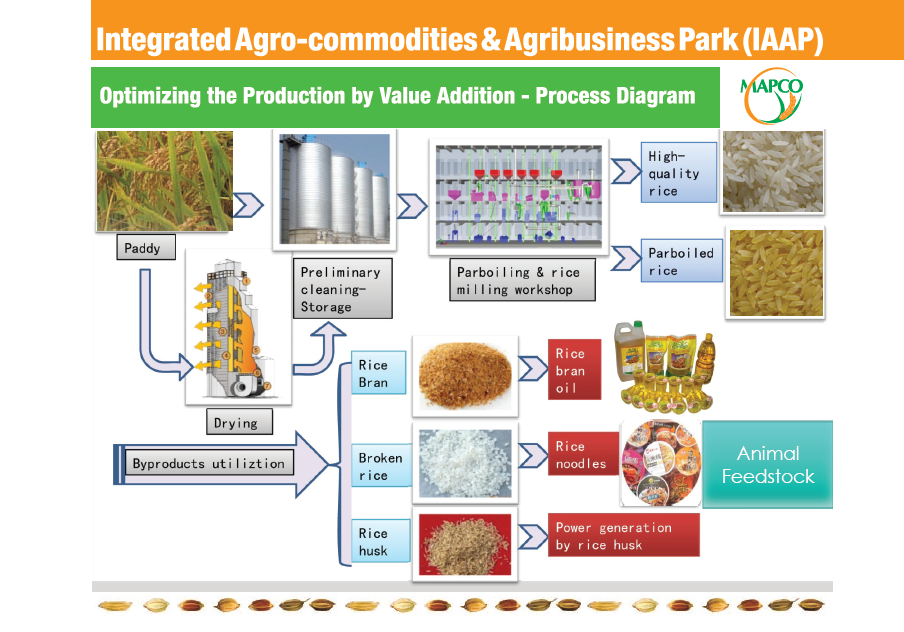 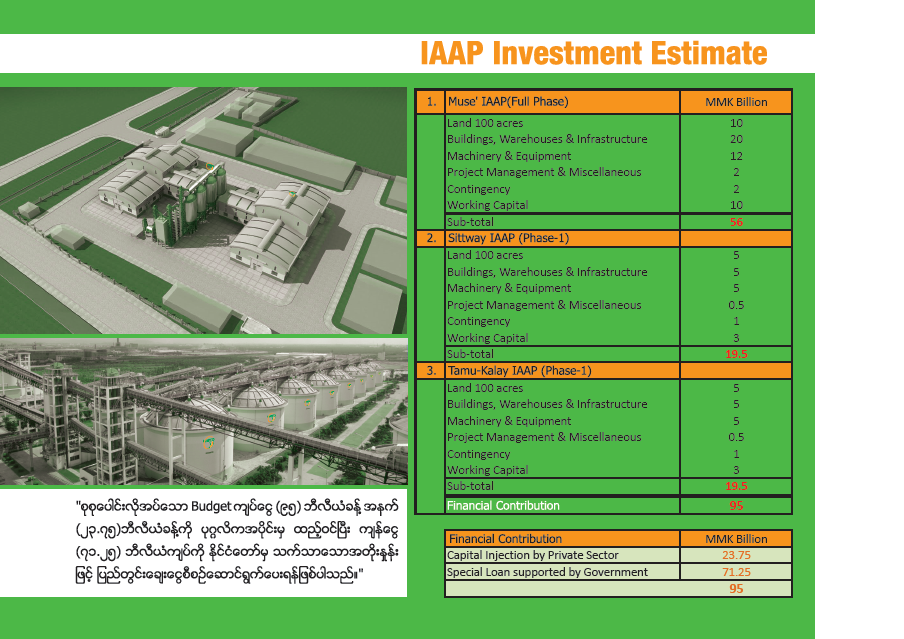 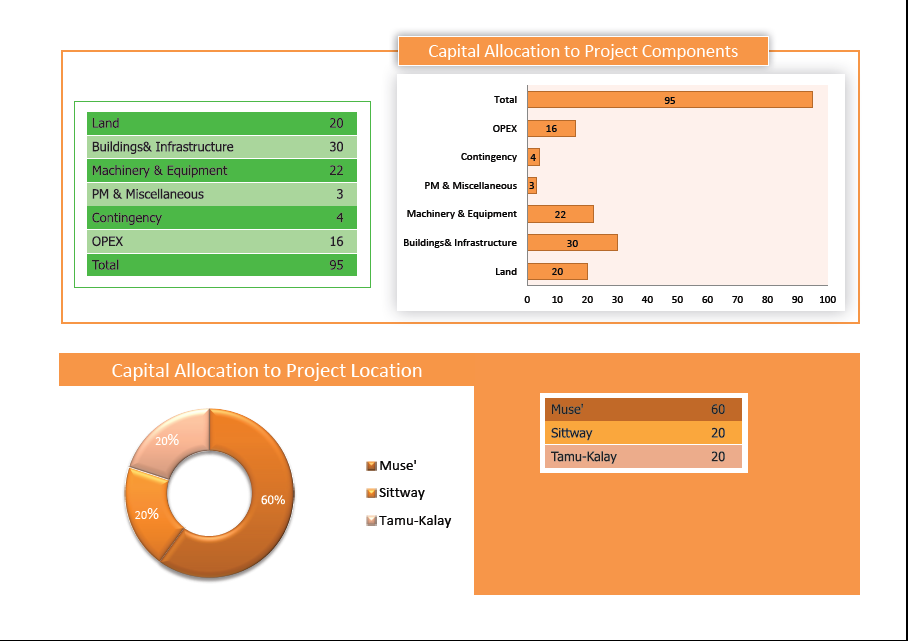 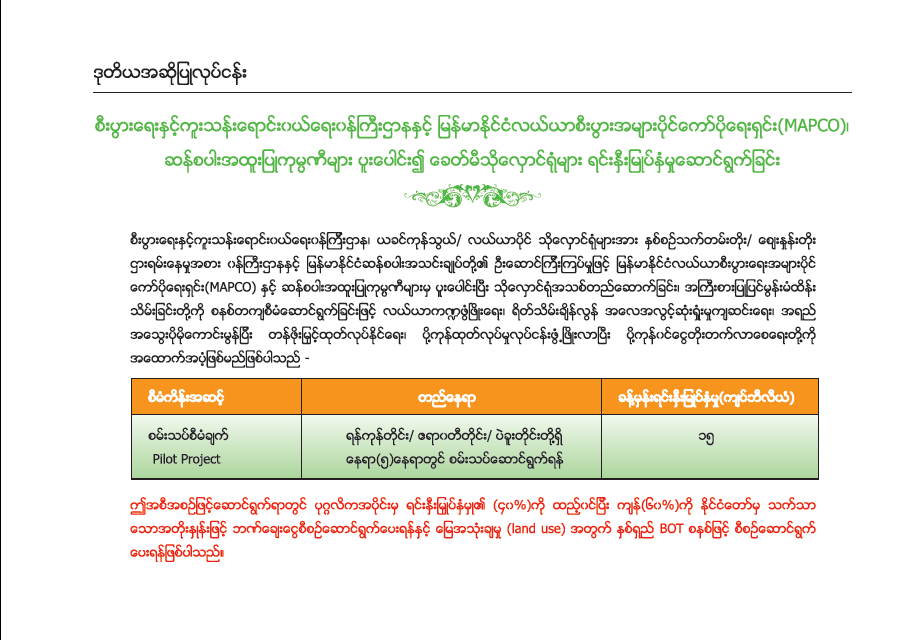 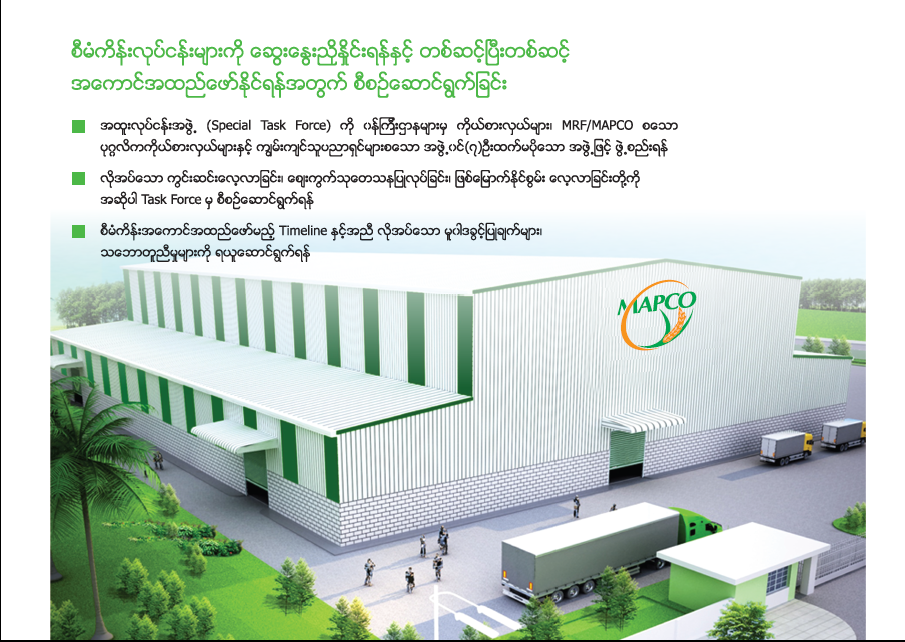 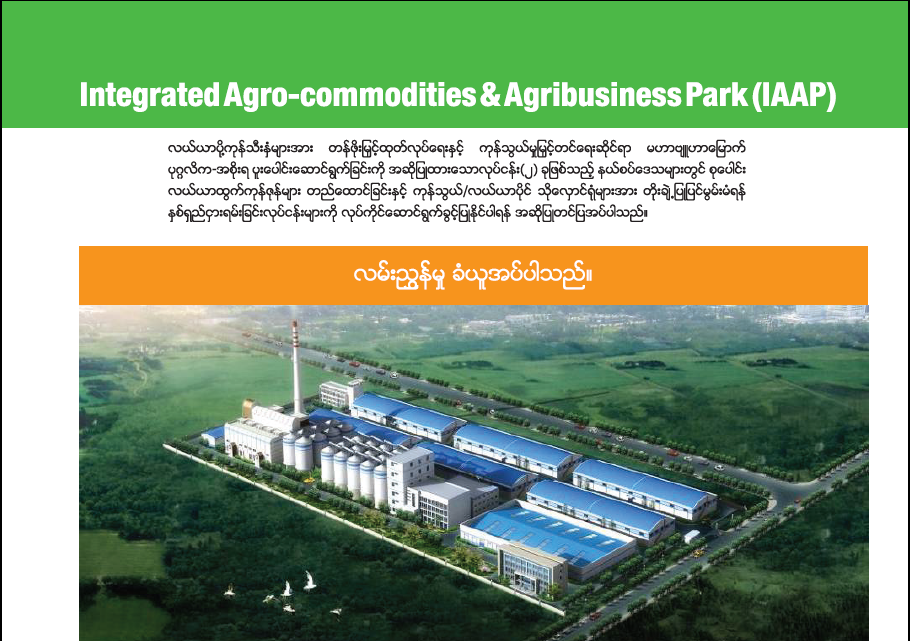 Public-Private Partnership Projects for Rice Sector Development
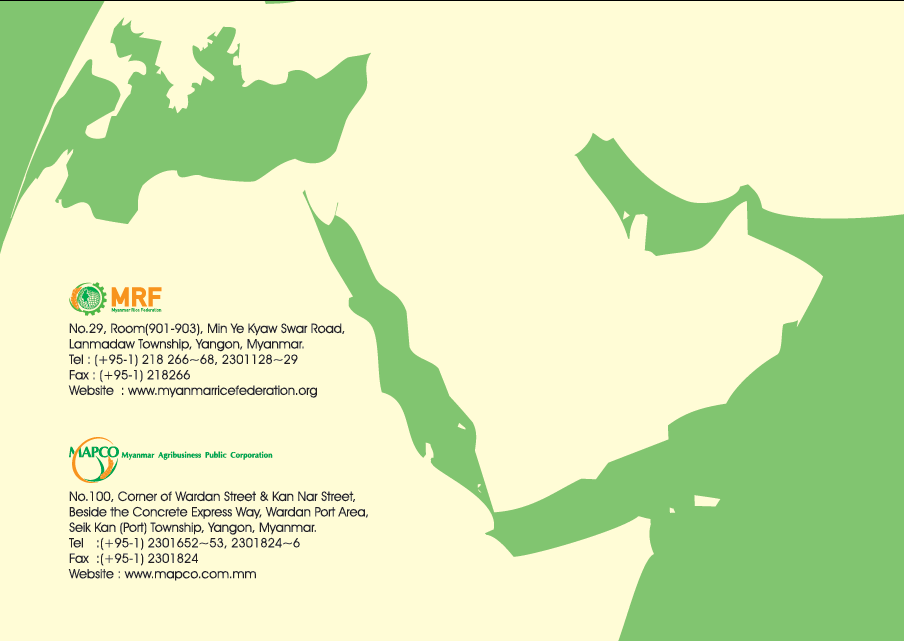